Решение задач на проценты
Что называют отношением двух чисел?
Что показывает отношение двух чисел?
Что называется процентом?
Как записать процент в виде дроби?
Как найти процентное отношение двух чисел?
Как найти число по его процентам?
Как выразить проценты числом?
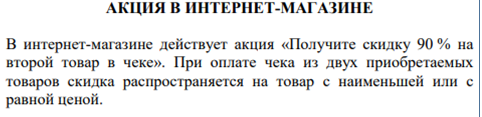 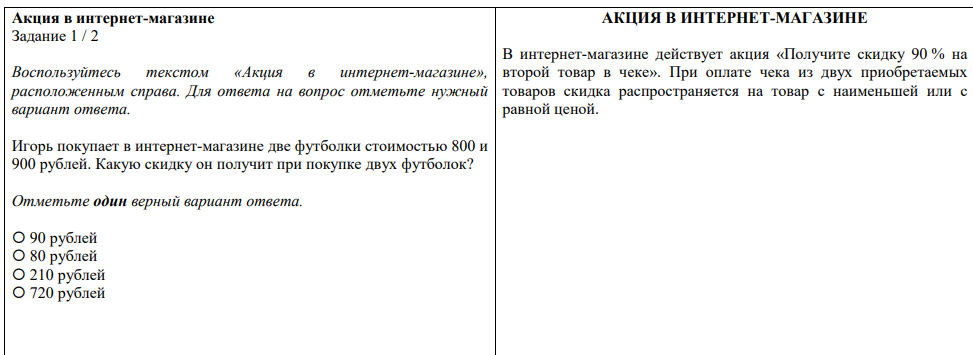 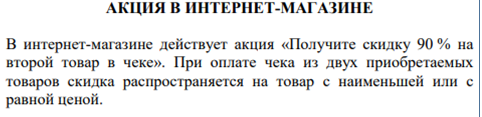 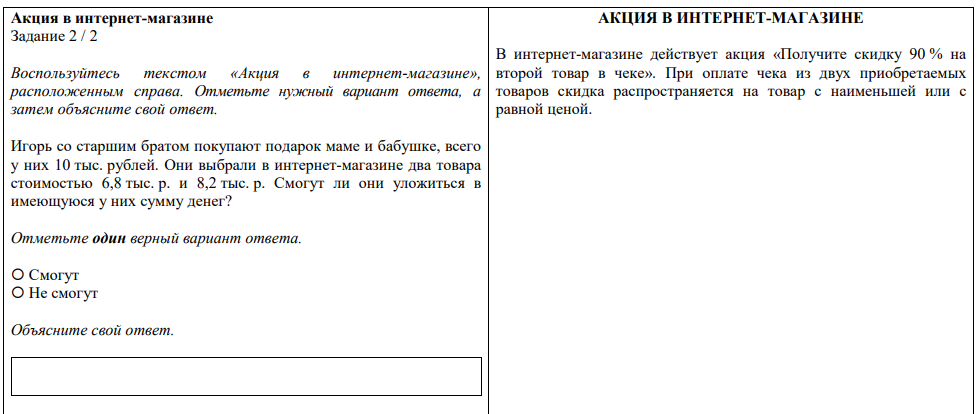 Домашнее заданиена выбор
Посчитайте, сколько процентов времени от целых суток вы проводите в школе? Сколько процентов времени от суток вы спите?
Придумать свою задачу на проценты и оформить её на листе А4 (красочно). На обороте запишите решение.